Otthoni számítógépes hálózatban használható eszközöklegfontosabb jellemzői és beállításai
Juhász Barnabás		
Földvári Eszter
Budapesti Műszaki Szakképzési Centrum Egressy Gábor Két Tanítási Nyelvű Szakközépiskolája
Pár kérdés hogy tudd, mennyire vagy képben
Hány fajta otthoni hálózat létezik?
Mi a különbség egy otthoni és egy ISP és egy SOHO router között?
Szerinted melyiket a nehezebb kialakítani? Vezetékes vagy vezeték nélküli hálózatot?
Te melyiket kedveled jobban?
Milyen készüléket használsz a legtöbbet az otthoni hálózatodon?
Először is…
Milyen otthoni hálózatokat alakíthatunk ki?
Vezeték nélküli hálózat
Elektromos vezetékes hálózat
Szedjük össze, melyek a legfontosabb eszközök az otthoni hálózatunkon?
Telefon (WiFi képes)
Tablet (WiFi képes)
Számítógép
Modem
Router
Televízió (WiFi képes)
Játékkonzol
A saját véleményem szerint
Melyik otthoni hálózatot a legkényelmesebb  kialakítanunk?
Szerintem a vezeték nélküli hálózatot.
Hogy miért?
A legtöbb készülékkel már kapcsolódhatunk Wifihez.
Ez azért jó dolog, mert sokkal kényelmesebben használhatjuk eszközeinket, nincs szükségünk kábelekre,vezetékekre.
Ezek a saját és a környezetemben élők véleményei
Na de melyiket a legcélszerűbb létrehoznunk?
Vegyünk példának egy két emeletes házat
A vezetékes hálózatot.
Hogy miért?
Gyors
  Nincs váltakozó jelerősség
Biztonságos
  Nem mi osztjuk az egész utcának az internetet
Nincs váltakozó jelerősség
  Mindenhol ugyan olyan a jelerősség
Összességében, melyik miben jobb?
Pl: Két emeletes házban
Vezeték nélküli
Vezetékes
Gyorsaság
Biztonság
Létrehozhatóság
Jelerősség
Kényelmesség
Költsége
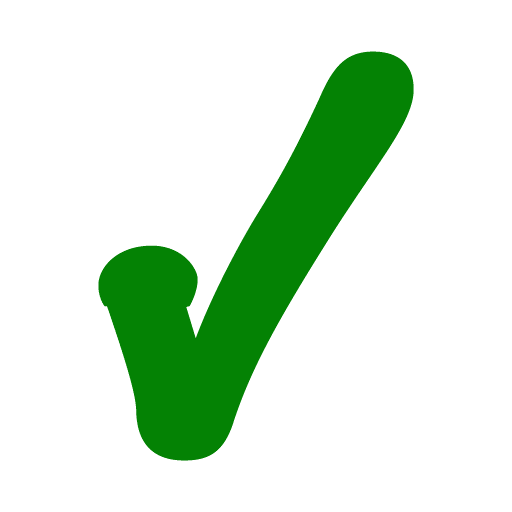 Gyorsaság
Biztonság
Létrehozhatóság
Jelerősség
Kényelmesség
Költsége
(Sávszélesség és jelerősség hiányában)
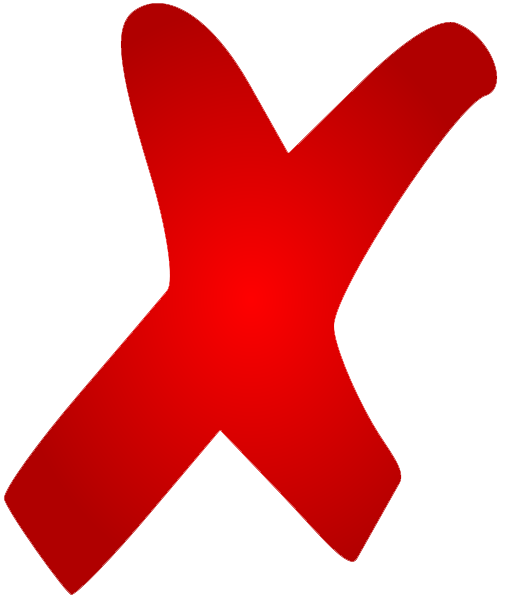 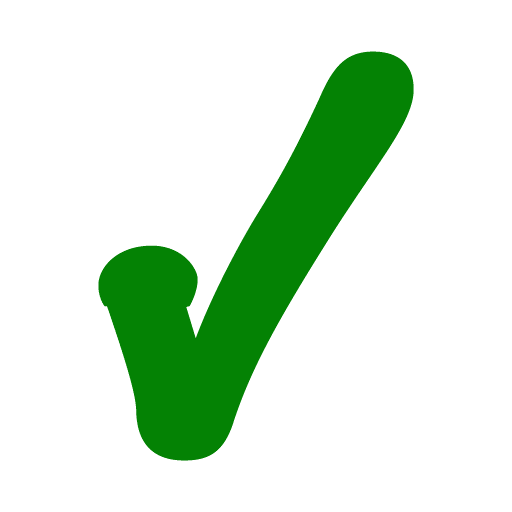 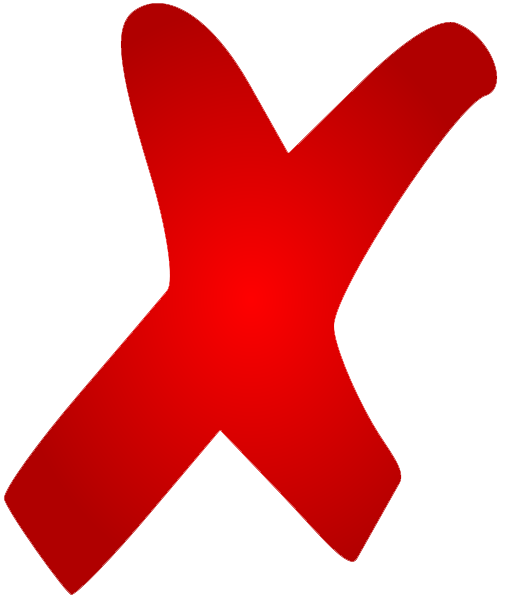 (A közelből többen feltörhetik)
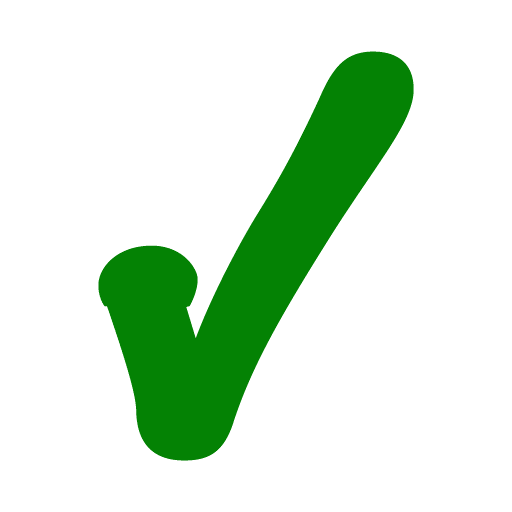 (Rengeteg vezeték,kábel)
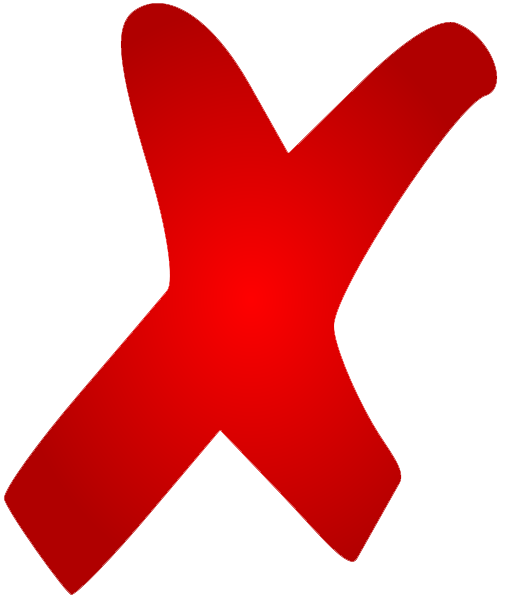 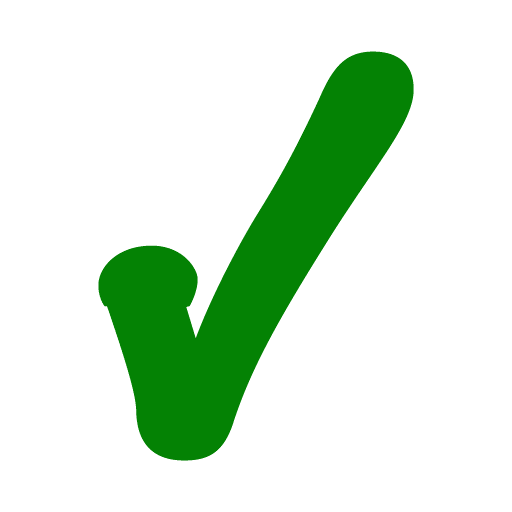 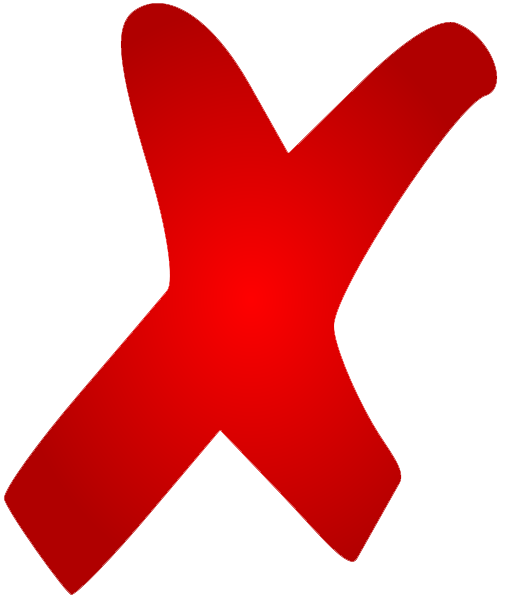 (megcsappanhat)
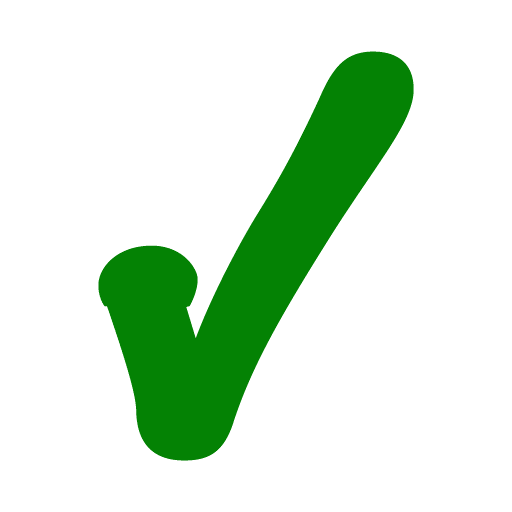 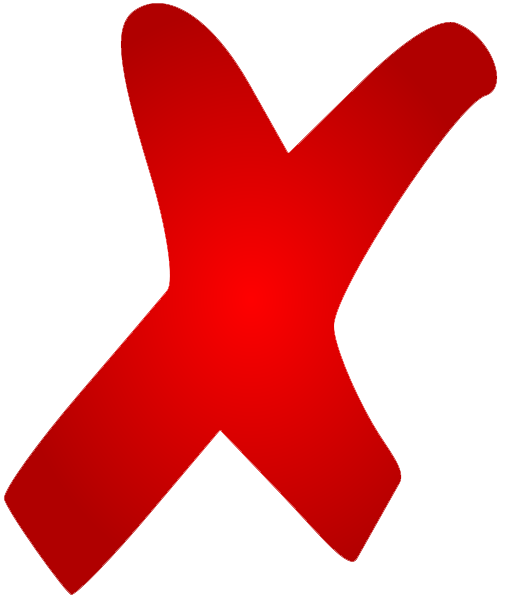 (Fix helyhez kötve)
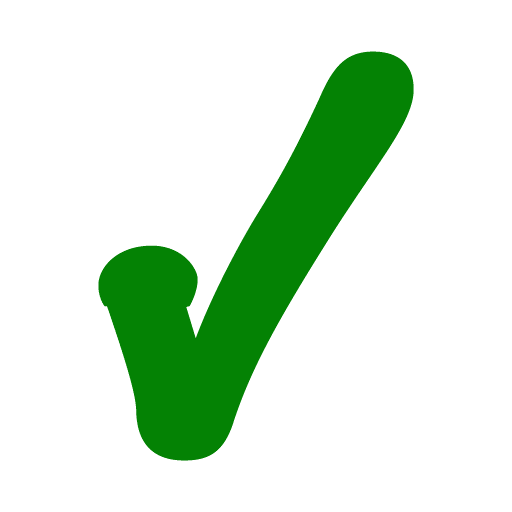 (Kábelezés drágább,mint egy router)
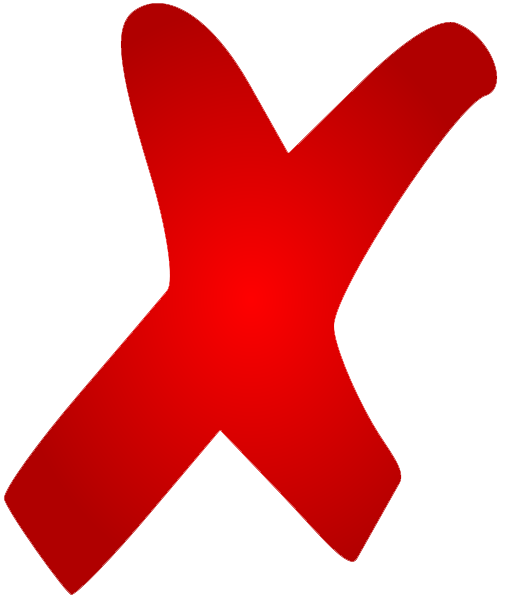 Neked melyik a szimpatikusabb?
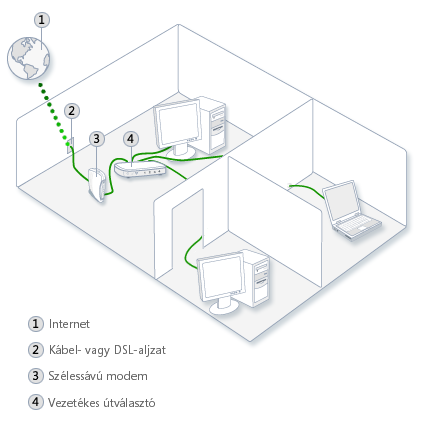 Próbáld ki te is!
Van otthon vezetékes és vezeték nélküli hálózatod?
Esetleg egy LapTopod is?
Keresd meg a routertől a legtávolabbi pontot a lakásban.
Próbáld ki milyen gyors az internet!
Vezetékkel
WiFi-vel
Mi lett a végeredmény?
Konzol
A Tv-hez kapcsolva játszhatunk vagy akár filmet is nézhetünk rajta.
Hálózathoz vezetékkel és vezeték nélkül is csatlakoztathatjuk.
Célszerű a vezetékes megoldást választani, hogy akadozás nélkül működjön a játék.
Kiváncsi vagy az „extráira”?
A nagybetűs ”extrák”
Az XBOX ONE játékunkat megoszthatjuk bármely Windows 10-es rendszerű számítógépünkre.
Miért jó ez?
Nem kell újra megvennünk a játékot, folytathatjuk számítógépen is, ahol abbahagytuk.

Az úgynevezett SmartGlass alkalmazással telefonról és tabletről írányíthatjuk XBOX ONE konzolunkat
Na és ez miért jó?
Megnézhetjük képernyő fotóinkat, elindíthatjuk a töltéseket stb..
A router (WiFi-s)
Mi is az?
Magyar nevén, útválasztó
Adatforgalom irányító
Hogyan működik?
Az internet modemét rácsatlakoztatva az internet csomagokat "szétszórja"
Amire nekünk szükségünk van, az a SOHO router.
Otthoni hálózatokra tervezett
Sajnos többségük feltörhető
Teljesítménye is “otthonira” van korlátozva
A router biztonsági beállításai  (Amit érdemes elvégeznünk)
Alapértelmezett jelszó megváltoztatása
Kisbetűkben, nagybetűkben, számokban gazdag legyen
Érdemes néha-néha megváltoztatni

Tiltsuk le a távoli hozzáférést
Csak az otthoni hálózathoz csatlakozottak képesek hozzáférni

Titkosítás
WPA vagy WPA2 típusú titkosítást válasszuk, ez kevésbé feltörhető
A WPA és WPA2 azok biztonsági protokollok.
Telefon
Otthoni hálózathoz való csatlakoztatás
 Csak WiFi-n keresztül lehetséges
 A szolgáltató nem számol fel érte plusz költséget



Extra opciók
Automatikus csatlakozás otthoni WiFire
Automatikus csatlakozás 
jelszó nélküli WiFire
Hogy miért jó ez?
Olyan helyen is hozzáférhetünk az internethez mint példáúl
Éttermek,kávézók
Tablet
A telefonokhoz hasonló tulajdonságokkal rendelkezik,kivéve a..
Kijelző méretet
Üzem időt



Csatlakoztatása az otthoni hálózathoz
A szolgáltató nem számol fel plusz költséget
Csak WiFin keresztül lehetséges
Számítógép
Csatlakoztatása otthoni hálózathoz
Vezetékes vagy vezeték nélküli hálózathoz is lehetséges
A legtöbb asztali számítógéphez szükségünk van Wifi kártyára
Tulajdonságai
Tablethez és telefonhoz képest kevésbé praktikus
Több lehetőség és opció tárul elénk,mint egy okos készüléken
Bővíthető memória
TV
Csatlakoztathatjuk otthoni hálózatunkhoz?
A napjainkban kapható TV-ket már igen
Vezetékes és vezeték nélküli hálózathoz is
Több féle televízió közül választhatunk,Pl:
HD
3D
4K
Otthoni hálózatunkon keresztül akár
Filmeket vagy játékokat is „átjátszhatunk”
Lássuk,hogy mennyire figyeltél
A Windows melyik rendszerével vagyunk képesek játékokat megosztani?
Melyik hálózatot a nehezebb kialakítani?
Melyik hálózat stabliabb? Vezetékes vagy vezeték nélküli?
Mi a router magyar megfelelője?
Milyen titkosítást érdemes választani a routenél?
Források
http://www.radio.net/inc/v2/images/landing/hero/devices/single/ipad.png
http://szifon.com/wp-content/uploads/2013/10/ipadair1.jpg
http://www.apple.com/iphone-6s/
http://media.apcmag.com/wp-content/uploads/sites/20/2014/07/netgear-x6.jpg
http://compass.xbox.com/assets/fe/aa/feaa3889-3c5e-49bd-b398-95c647112edd.jpg?n=Console-Page-Elite_Blade-Elite-Bundle_mobile_768x432.jpg
http://antranik.org/wp-content/uploads/2013/02/try-something-new.jpg
http://tamop412.elte.hu/tananyagok/honlapfunkc/kepek/pc_motherboard_1449_w650.jpg
Képek
http://jackthedesigner.com/content/85043974-1/
http://konyvmolyparbaj.blogspot.hu/2015/10/itt-vege-fuss-el-vele.html
http://www.karpat-medence.hu/c.php?c=bukk-vorosko-forras
http://szemleletvaltas.com/wp-content/uploads/2013/09/kérdőjelek-800x800.jpg
http://www.samsung.com/uk/discover/multimedia/article_images/ces2015-new-img3.jpg
http://images.nvidia.com/geforce-com/international/images/builds/fallout-4/Fallout4_rig-931.jpg
(Igen,ez a vöröskői forrás)
Források
Szövegek
Többnyire a saját gondolataim és tudásom
http://pcworld.hu/kozelet/epitse-ki-otthoni-halozatat-sajatkezuleg-20070430.html
Papp Gábor:Építse ki otthoni hálózatát sajátkezűleg!
(PCWorld: 2007. április 30. 19:40)
Letöltve:2015.03.12
Köszönöm a figyelmet!